Connecting users with similar interests via tag network inference
Date: 2012/04/09
Source: Xufei Wang et. al (CIKM’11)
Speaker: Chiang,guang-ting
Advisor: Dr. Koh. Jia-ling
2012/4/9
1
Outline
Introduction
Tag network construction
Diffusion on tag network
Recommend like-minded users
Experiment 
Conclusions
2012/4/9
2
Introduction
Social networking is increasingly becoming an integral part of social life in which friend recommendation is an important feature. 

We could accelerate information sharing and problem solving.
2012/4/9
3
Introduction
The challenges of connecting like-minded users are summarized below:
People only have an egocentric view of the social network.
The scale of a social network website like Facebook, Twitter, or LinkedIn makes manual search unrealistic. 
Friend recommendation based on connectivity between users have limitations due to the long tail distribution.
2012/4/9
4
[Speaker Notes: 1.  i.e.,  users only see their immediate contacts.
2. Thus, more eﬀective and eﬃcient tools are necessary.
3. as shown earlier, recommendation based on links have
limitations due to the long tail distribution.]
Introduction
Why friend recommendation merely based on connectivity
Ineﬃcient
The space complexity of an exhaustive search is exponential. 
Incomplete
Reaching the long tail users who accounts for 80% of the populatioin in a social network is not trivial.
2012/4/9
5
[Speaker Notes: 2. and in certain scenarios, some long tail users are not reachable at all. Thus search methods based on links could fail.]
Introduction
1.
DB
Tag Network
Diffusion
kernel
Top-k
2.
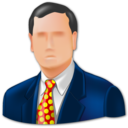 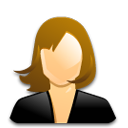 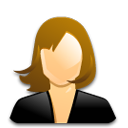 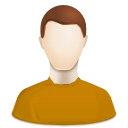 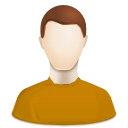 2012/4/9
6
Introduction
Propose to connect like-minded users via tag network inference.
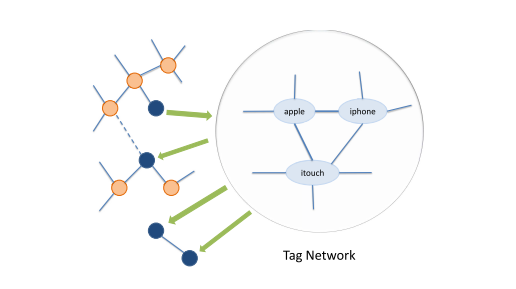 users
2012/4/9
7
Tag network construction
User name
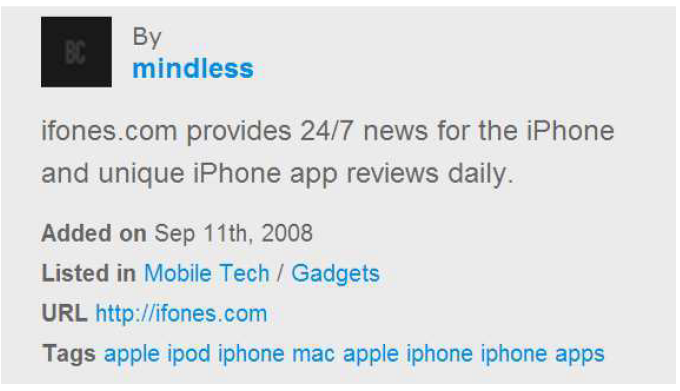 categories
BlogCatalog is a blogger only social network and blog directory. The site’s purpose is to help bloggers connect, share ideas, and grow through group and general discussions. It also provides a variety of tools, features, and widgets to help bloggers.
Relevant tags
2012/4/9
8
[Speaker Notes: BlogCatalog is a blogger only social network and blog directory. The site’s purpose is to help bloggers connect, share ideas, and grow through group and general discussions. It also provides a variety of tools, features, and widgets to help bloggers.]
Tag network construction
The steps to construct a tag network on the BlogCatalog dataset
For each object (e.g. blog) and its descriptive tags, we connect the tags as a clique 
For each person, we combine all cliques corresponding to the objects he owns and form one or more un-weighted tag networks,  since the tags may or may not be connected in a tag network
Construct a weighted tag network by aggregating all tag networks belonging to each person.  In the weighted tag network,  tags correspond to the union of all users’ vocabularies, and the weight of each link represents the number of users who use both tags simultaneously
2012/4/9
9
[Speaker Notes: We count the number of users instead of  the number of times two  tags  are  used  simultaneously as the weight of each link to avoid bias from spam users,
i.e., those who may use automated tools to assign the same group of tags many times.]
Tag network construction
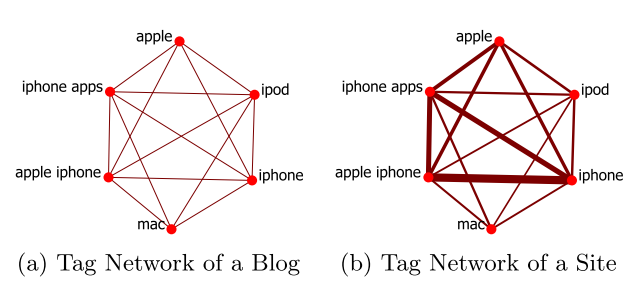 Step 1
Step 3
2012/4/9
10
[Speaker Notes: We count the number of users instead of  the number of times two  tags  are  used  simultaneously as the weight of each link to avoid bias from spam users,
i.e., those who may use automated tools to assign the same group of tags many times.]
Diffusion on tag network
The tag network enables us to measure the similarities between any pair of tags within it

 The simplest measure of similarity between two tags is the shortest path distance.
The shortest path distance is susceptible to change in graph structure
Therefore, we prefer to average all path distances between two given tags for a more robust similarity measure shortest path distance is easy to change in graph structure.

similarity measure: diffusion kernel
2012/4/9
11
Diffusion on tag network
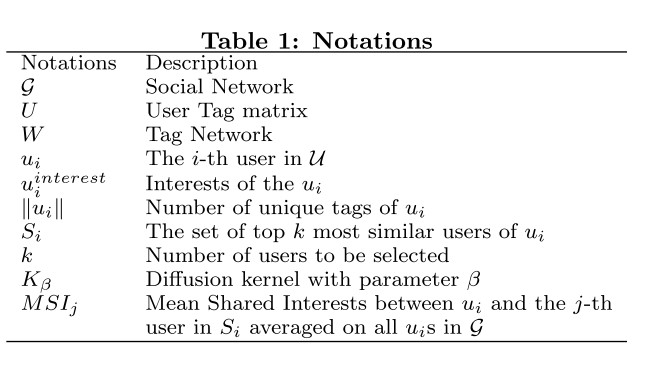 u2
u1
u3
u6
u4
u5
2012/4/9
12
Diffusion on tag network
2012/4/9
13
Diffusion on tag network
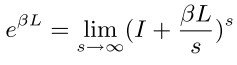 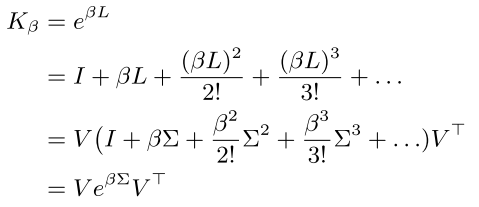 2012/4/9
14
Recommend like-minded users
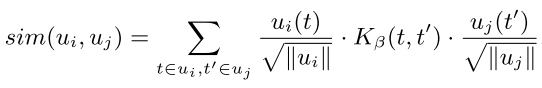 2012/4/9
15
[Speaker Notes: The normalization is necessary because it prevents selecting spammers who use a large number of tags.  But users who share more semantically relevant tags are credited thus we use the square root for both normalization terms.]
Experiment
Dataset
BlogCatalog is  an  online  blog  service  which  enables bloggers to register, manage, share, and connect blogs.
Tags that are used < 10 users are removed
2012/4/9
16
Experiment
Baseline Methods
Triadic  Closure
This approach returns the top k people who are two hops away (friends of friends) in a social network. Note that it may return potential friends, but not necessarily return the most similar users.
Latent  Semantic  Indexing
It  is used to capture semantic correlation by applying Singular Value Decomposition (SVD). 
This approach computes the cosine similarity between an arbitrary pair of users in the latent space and can connect like-minded users who are far apart in a social network.
b
a
c
2012/4/9
17
Experiment
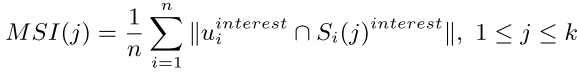 2012/4/9
18
Experiment    -different β values
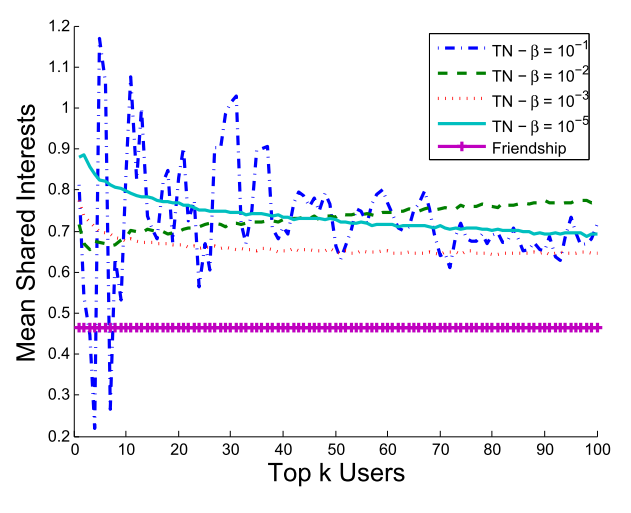 user with immediate friends
2012/4/9
19
Experiment    -different method
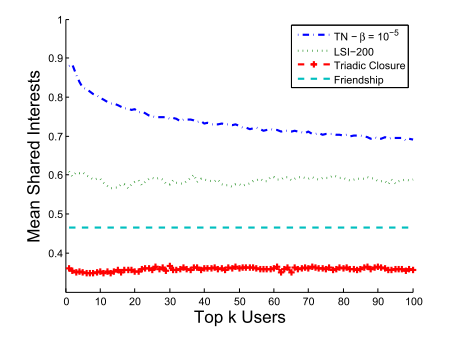 2012/4/9
20
Experiment    		-hop distance from the seed users
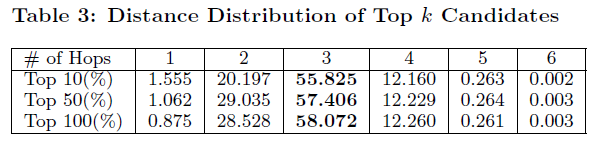 As shown in this figure, statistically, the majority of the most similar users are 2, 3, and 4 hops away. A small number of users who are 5 or 6 hops away from the seed users
2012/4/9
21
Conclusions
Propose to connect like-minded users via tag network inference.
Demonstrate that the tag network approach outperforms the two baseline methods based on triadic closure and latent semantic indexing.
Experimental results also show the proposed approach is capable of recommending users with similar interests who are far apart when using links as the distance metric.
2012/4/9
22